Broccolipuree met braadworst
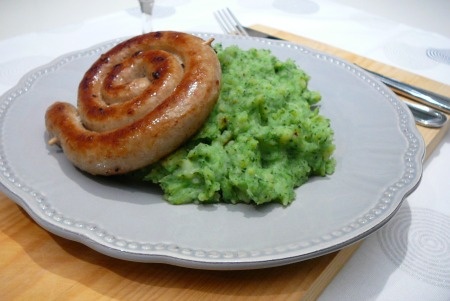 Wat hebben we nodig?
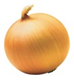 1 grote ui

3 stronkjes broccoli

1 zak aardappelen

2 eieren

Beetje melk

Braadworsten
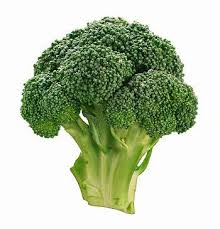 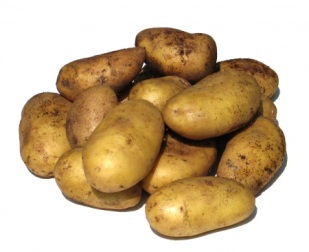 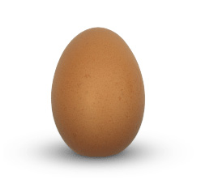 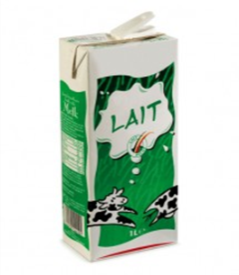 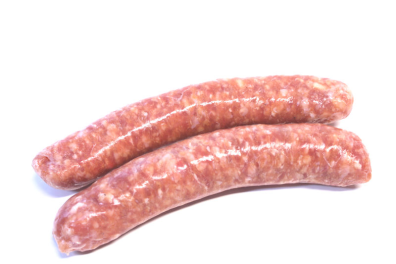 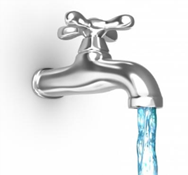 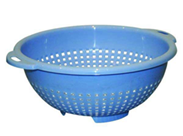 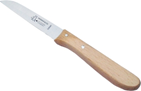 Snijd de broccoli in roosjes



Was de broccoli
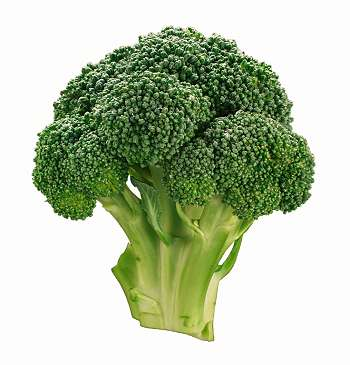 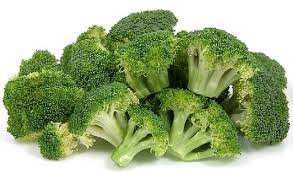 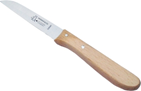 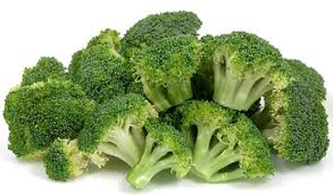 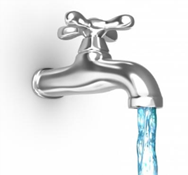 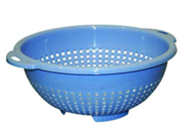 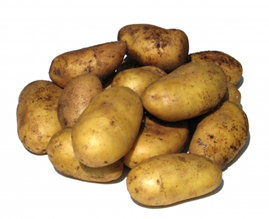 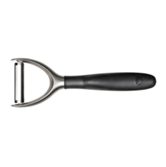 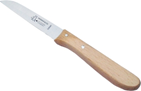 Schil de aardappelen en snijd ze in stukjes
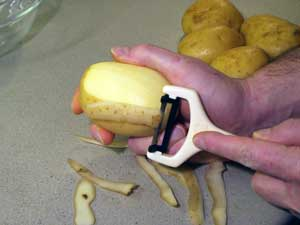 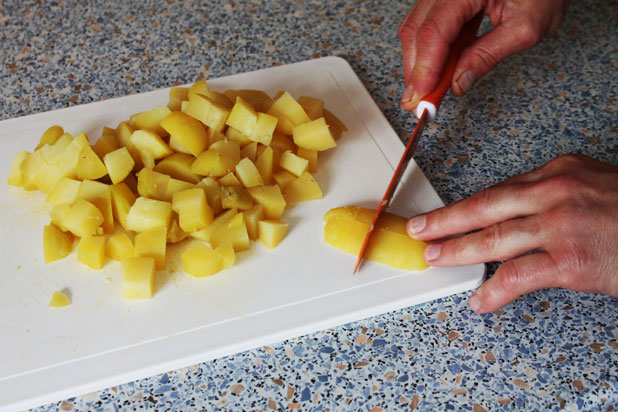 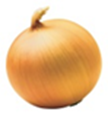 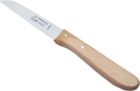 Schil de ui en snijd ze in stukjes
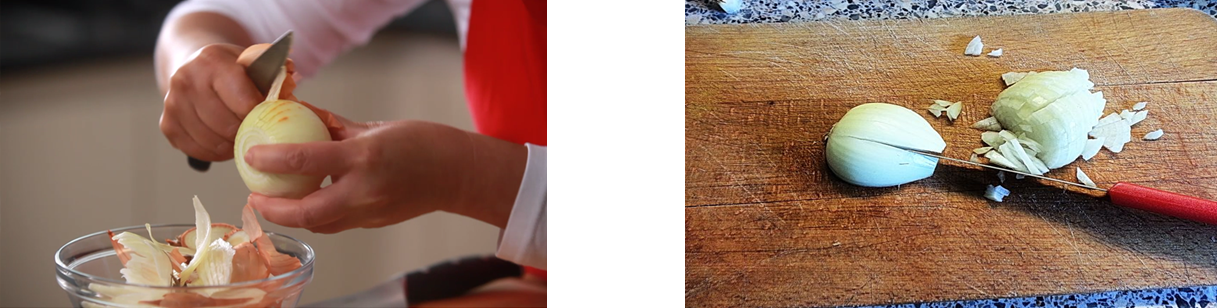 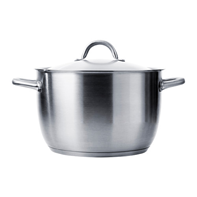 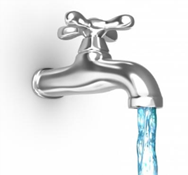 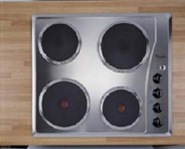 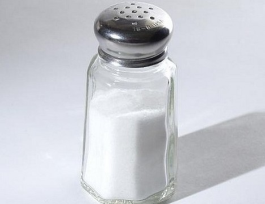 Doe de aardappelen, de wortelen en de ui in de pot, doe er water en zout bij en zet op het fornuis
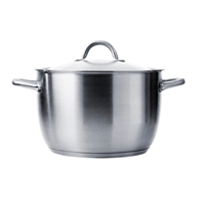 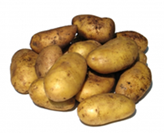 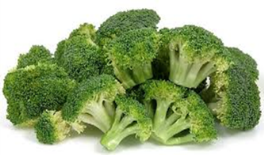 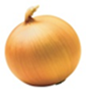 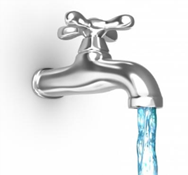 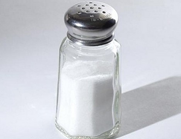 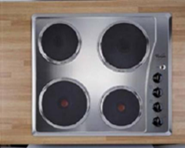 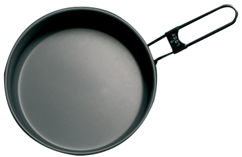 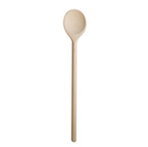 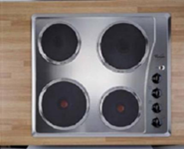 Doe wat boter in de pan en laat heet worden



Leg de worsten in de pan, draai regelmatig om tot de worsten bruin zijn
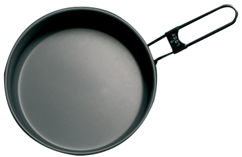 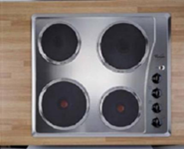 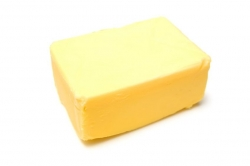 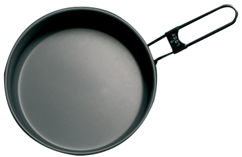 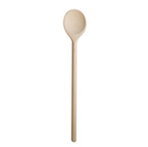 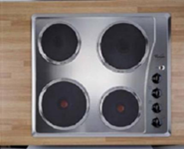 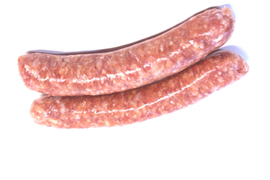 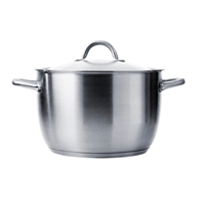 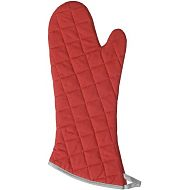 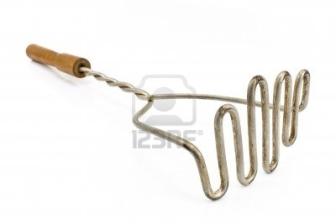 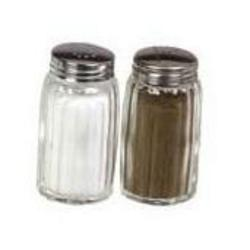 Giet het water van de aardappelen



Stamp de aardappelen en de broccoli fijn en kruid bij met peper en zout
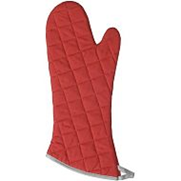 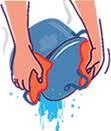 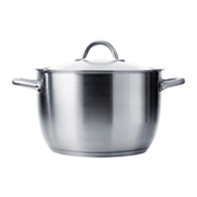 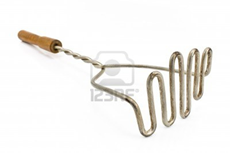 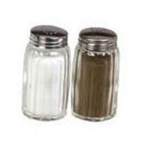 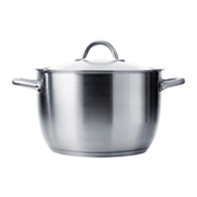 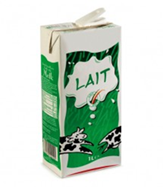 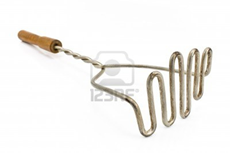 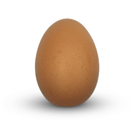 Doe de eieren en wat melk onder de puree en meng alles goed
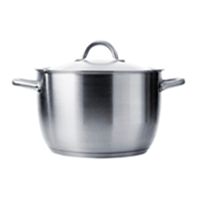 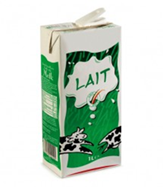 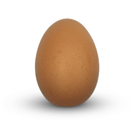 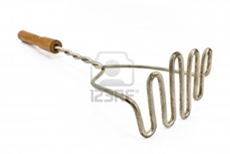 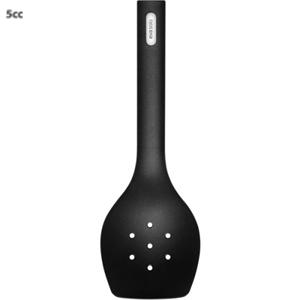 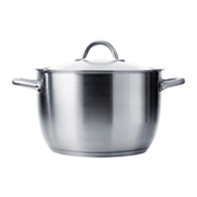 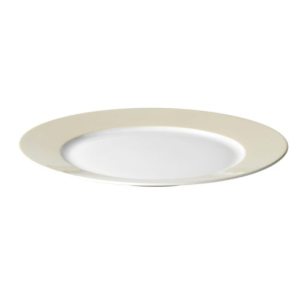 Doe de puree op een bord en neem een worst
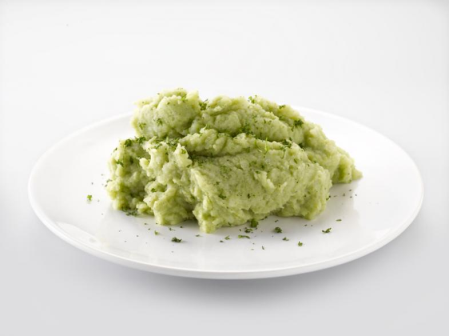 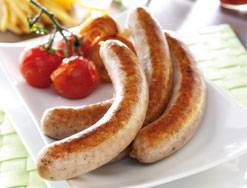 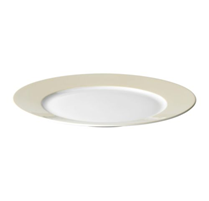 SMAKELIJK
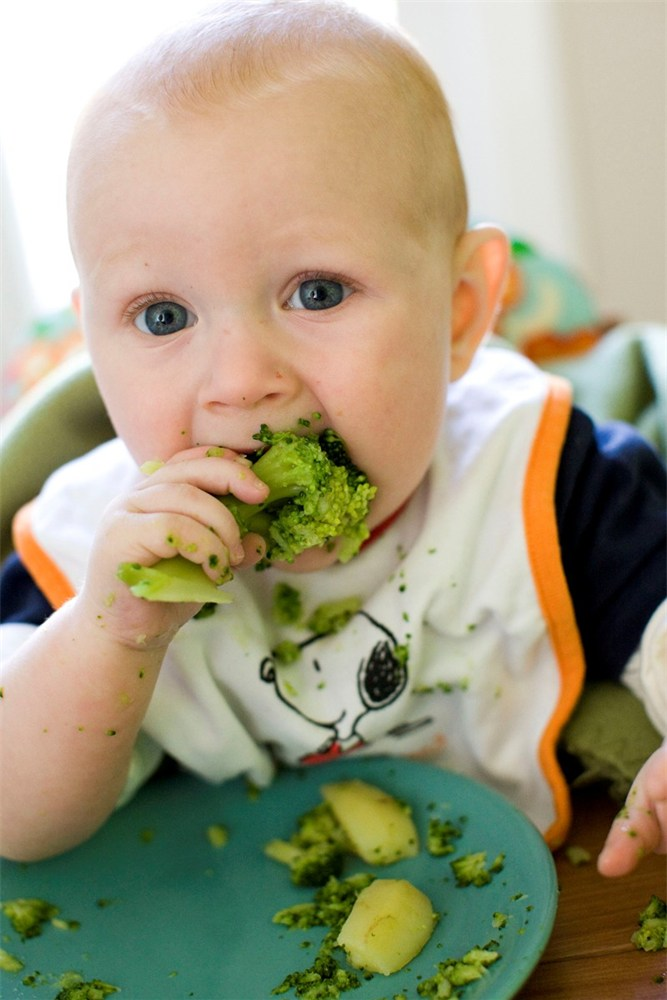